The VALUE Initiative
Valid Assessment of Learning in Undergraduate Education
Launched in 2007
Campus-based
Authentic assessment of student work 
Privileges role/importance of faculty as authors of assignments and arbiters of quality
The VALUE Initiative
“VALUE builds on a philosophy of learning assessment that privileges multiple expert judgments and shared understanding of the quality of student work through the curriculum, co-curriculum, and beyond over reliance on standardized tests administered to samples of students disconnected from an intentional course of study.”
The National VALUE Project
Gates Foundation
Spencer
Foundation
Sherman Fairchild
Foundation
Taking the Vision to Scale in Twelve States
MSC Participants:  
CT, HI, IN, KY, MA, ME, MO, MN, OR, RI, TX and UT
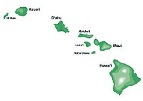 Steering Committee: State pt. persons from each state + reps. from SHEEO & AACU.
Goals:
-Root assessment of learning in authentic work & the expertise of faculty
Institution Point Persons: Person from each campus in each state.
-Establish benchmarks for essential learning outcomes
-Develop transparency of shared standards of learning to assist w/ transfer
Foundational Work for the MSC Pilot:National Capacity for Direct Assessment using the VALUE Rubrics
5
VALUE Project
http://www.aacu.org/programs/VALUE
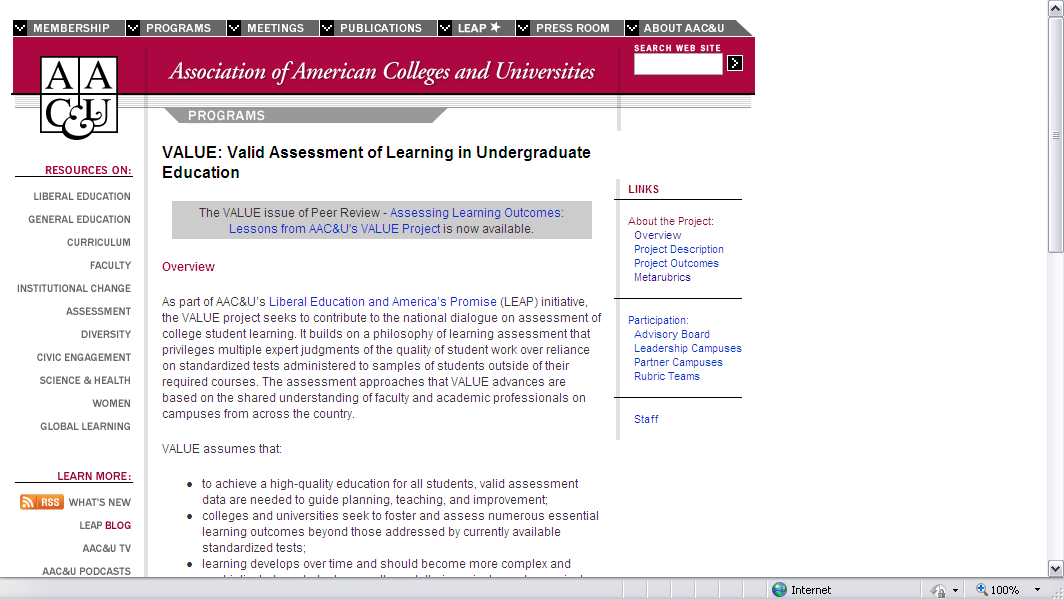 Capturing What Matters: VALUE Rubrics Initiative
Rubric Development
16 rubrics
Created primarily by teams of faculty
Inter-disciplinary, inter-institutional
Three rounds of testing and revision on campuses with samples of student work
Intended to be modified at campus-level
Utility
Assessment of students’ demonstrated performance and capacity for improvement
Faculty-owned and institutionally shared
Used for students’ self-assessment of learning
Increase transparency of what matters to institutions for student learning
VALUE Rubrics (www.aacu.org/value)
Knowledge of Human Cultures & the Physical & Natural Worlds
Content Areas No Rubrics
Intellectual and Practical Skills
Inquiry & Analysis
Critical Thinking
Creative Thinking
Written Communication
Oral Communication
Reading
Quantitative Literacy
Information Literacy
Teamwork
Problem-solving
Personal & Social Responsibility
Civic Knowledge & Engagement
Intercultural Knowledge & Competence
Ethical Reasoning
Foundations & Skills for Lifelong Learning
Global Learning
Integrative & Applied Learning
Integrative & Applied Learning
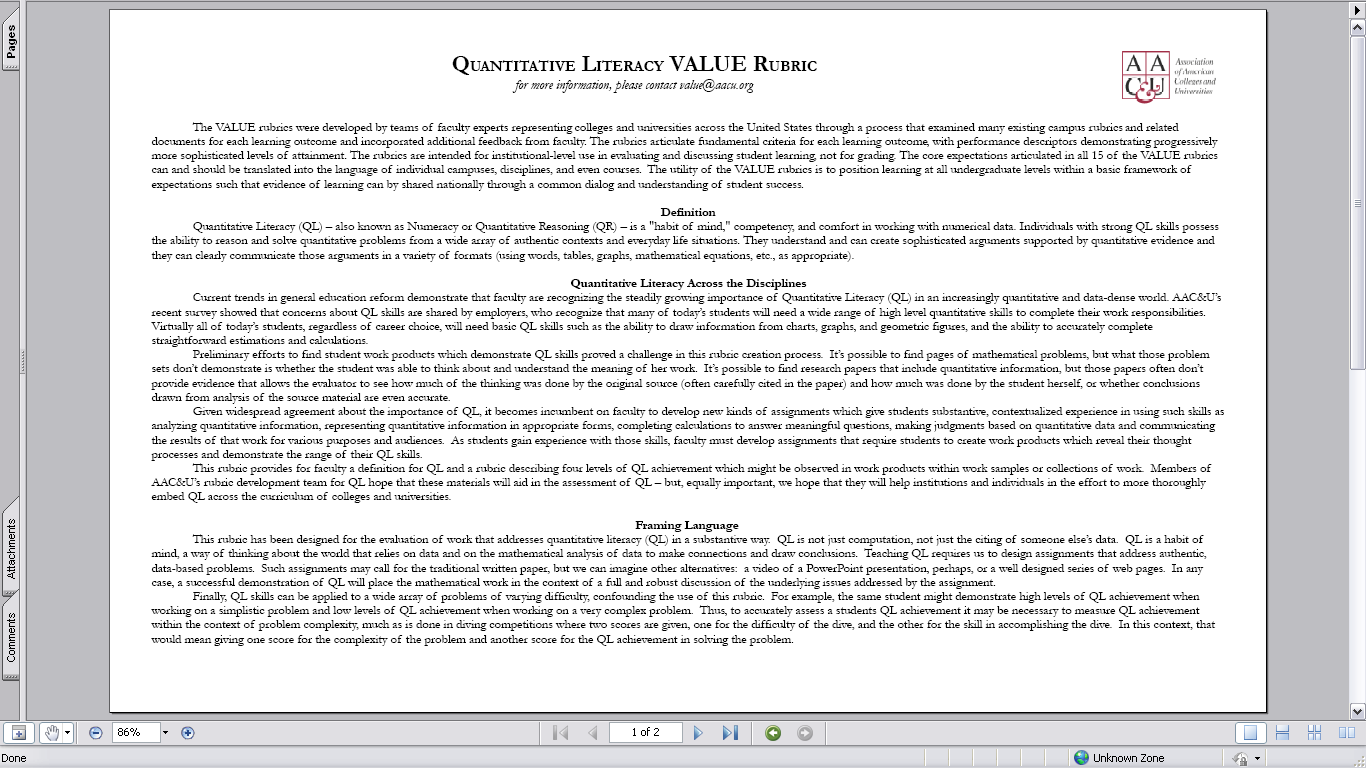 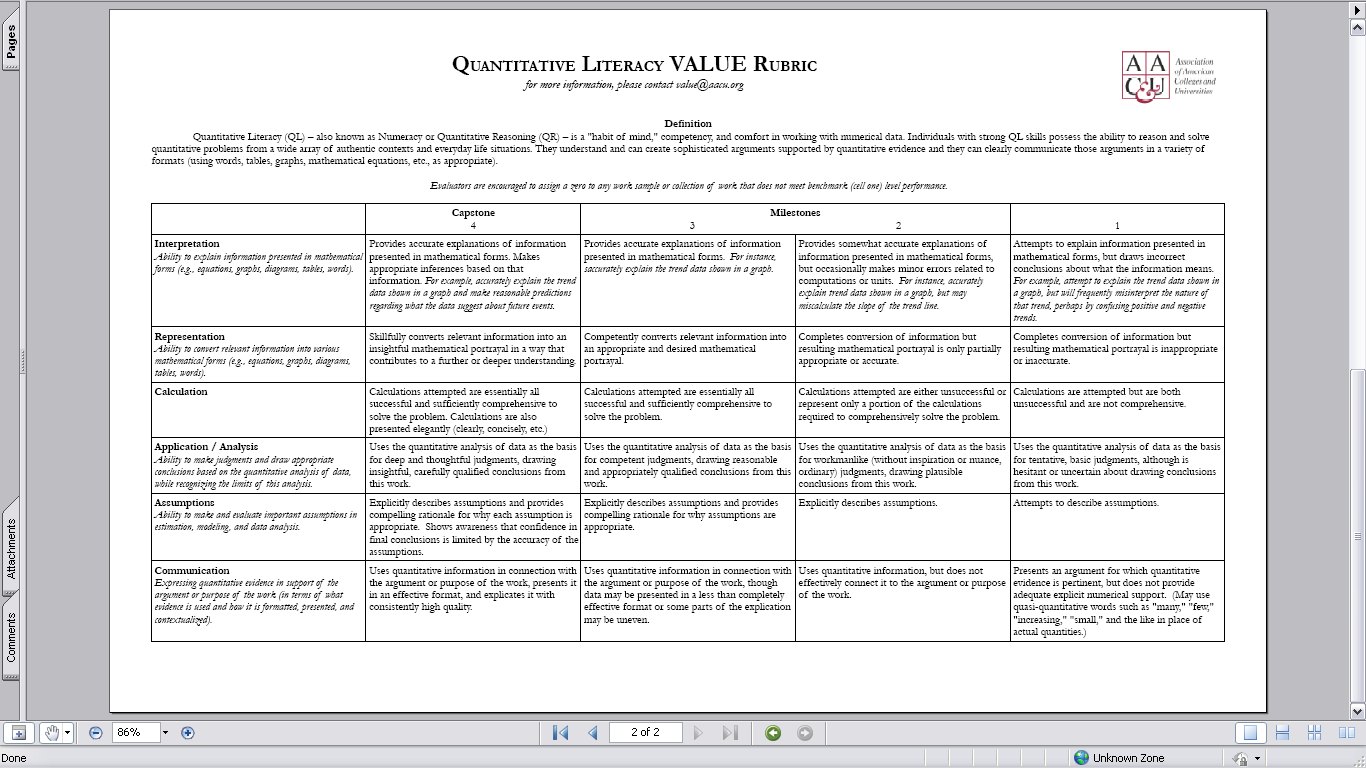 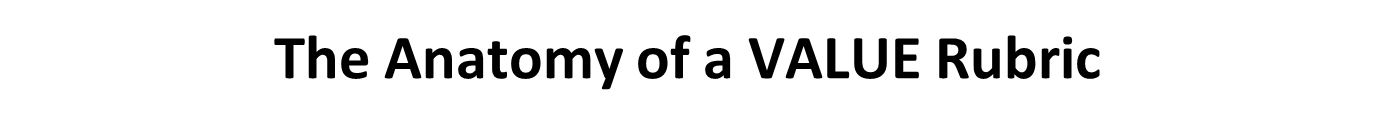 Criteria
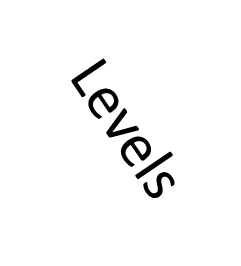 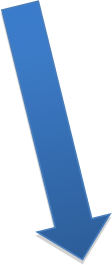 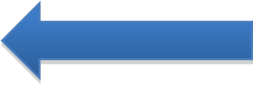 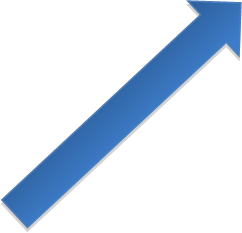 Performance Descriptors
The National VALUE Project
Purpose
Proof of concept
Reliability
Validity
Local value
Sample Results – MSC Pilot Year
Results from a proof-of-concept pilot study
59 institutions in nine states (28 4-yr; 31 2-yr) 
Using common rubrics to assess more than 7,000 student work products
Students 75% or more coursework completed
Results are not generalizable for all students in each participating state or nationwide.
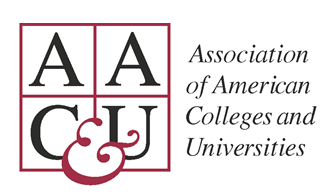 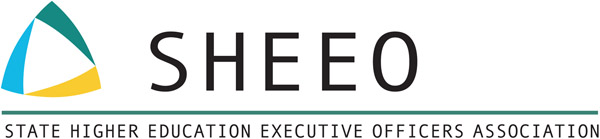 Example: Quantitative Literacy
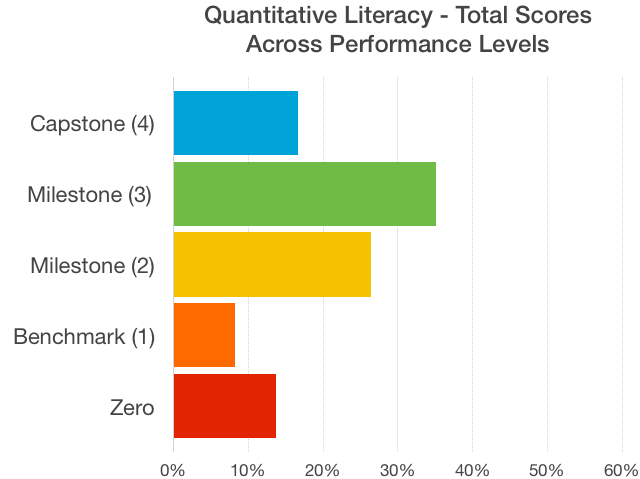 But what does that tell us?
Total score information interesting, but is it actionable?  (Ask the same question of data presented as a mean score!)
Power of VALUE approach = Breaks Essential Learning Outcomes (ELOs) down into its constituent parts
Articulates measurable criteria that in total represent the ELO, but are specific enough to provide actionable data from a pedagogical perspective
But what does that tell us?
In other words, VALUE captures more nuance, creates potential for more meaningful action when “closing the loop”
Back to Quantitative Literacy
Calculation vs. Assumptions (i.e., the ability to make and evaluate important assumptions in estimation, modeling, and data analysis)
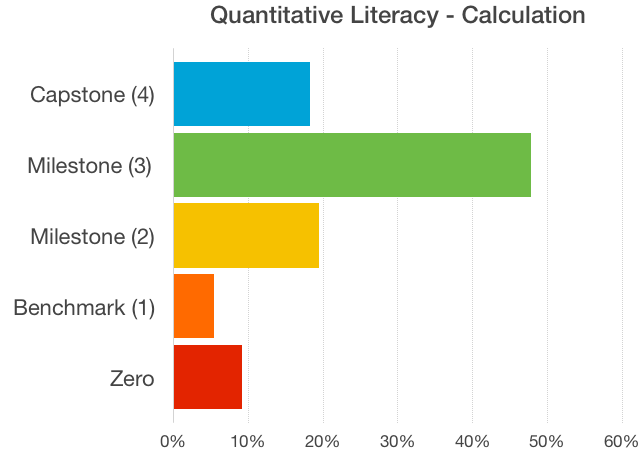 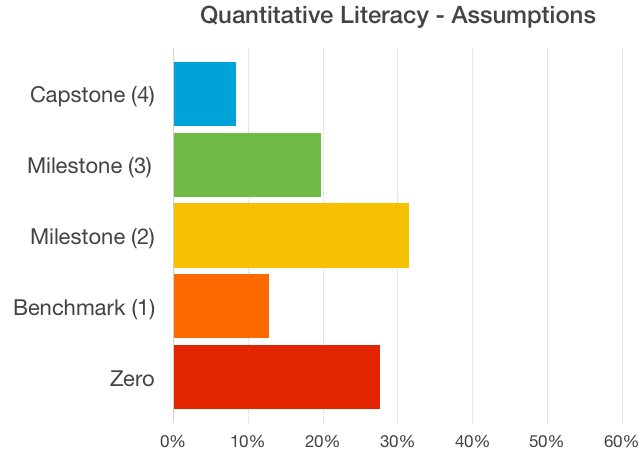 What questions does this prompt?
Other interesting observations from the MSC Pilot data
Broadly speaking, stronger scores were observed for those criterion that aligned with the “knowledge/comprehension” level of Bloom’s Taxonomy

Ex. Higher scores were assigned to criterion such as calculation (Quantitative Literacy), syntax/mechanics (written communication), and explanation of issues (Critical Thinking)
Other interesting observations from the MSC Pilot data, con’t.
Broadly speaking, stronger scores were observed for those criteria that aligned with the “knowledge/comprehension” level of Bloom’s Taxonomy

Ex. Scores suggest that students struggle with using evidence effectively to support a thesis/argument (Written Communication, Critical Thinking)